Sustainable Thinking at Work: New Processes for Building Green
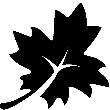 LCCG
Section 3
Green Building requires a new way of thinking and approaching the design, construction, operation, and renovation of buildings and communities.

How do teams organize as part of an integrative process?
How do systems thinking change the way sites are developed?
How does life-cycle assessment affect materials selection?

How does this new approach work in real life?
Green Building Practices
1
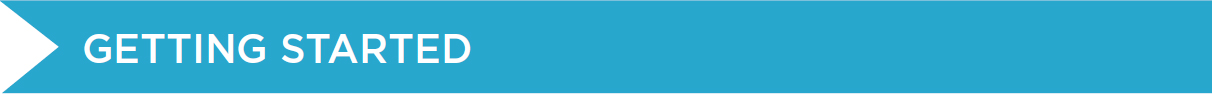 Principles For Successful Practice

Process Matters
A good process is essential to good outcomes.
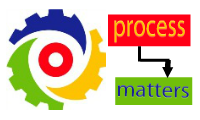 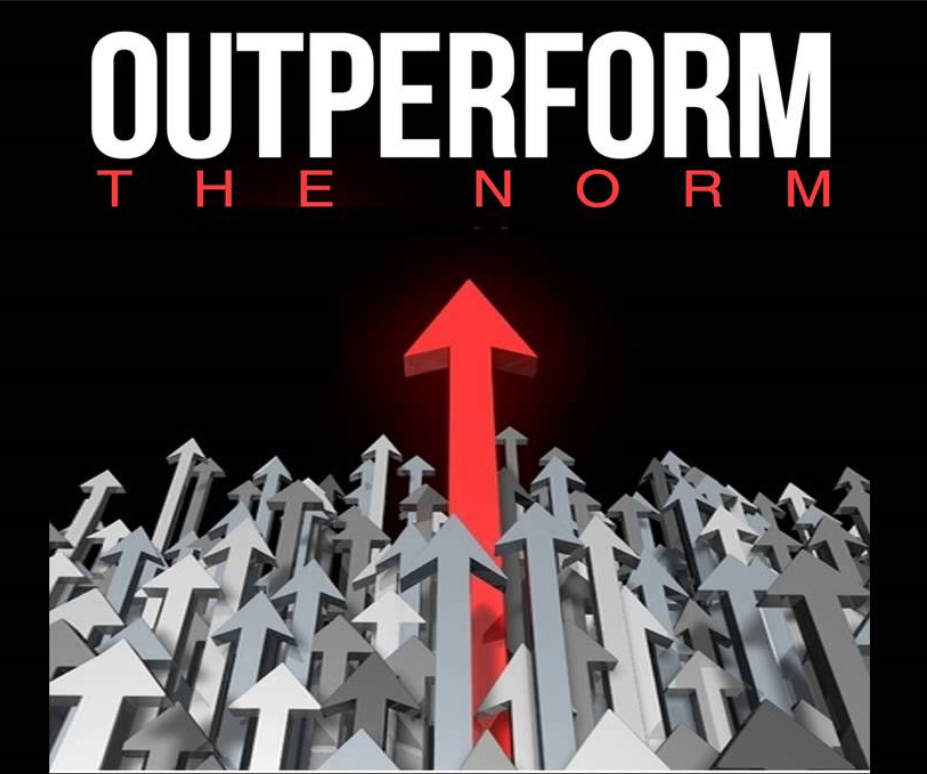 Green Building Practices
2
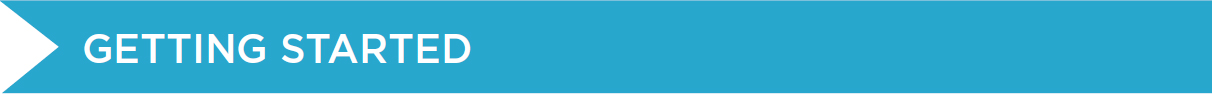 Principles For Successful Practice

Get in Early
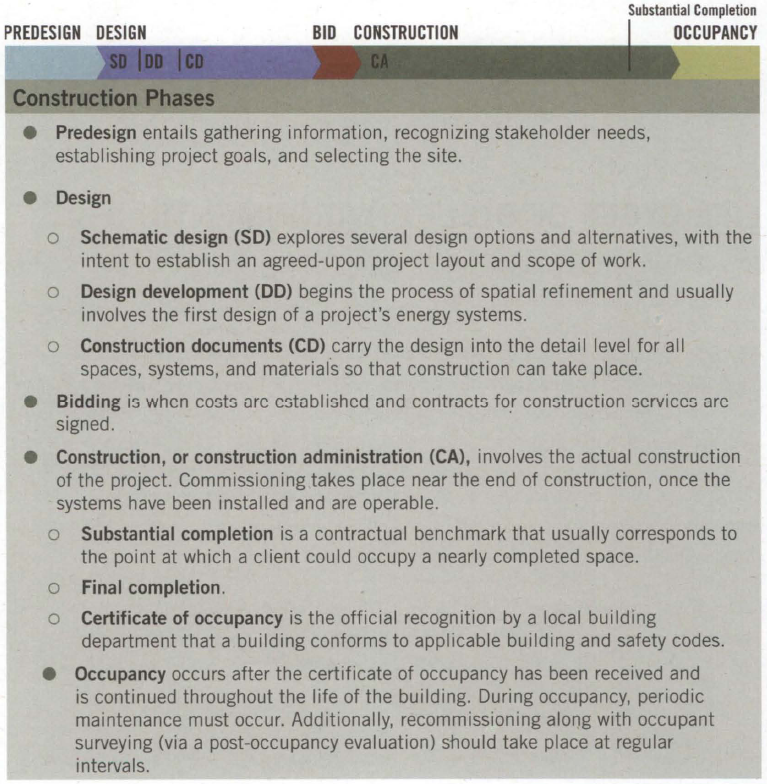 Green Building Practices
3
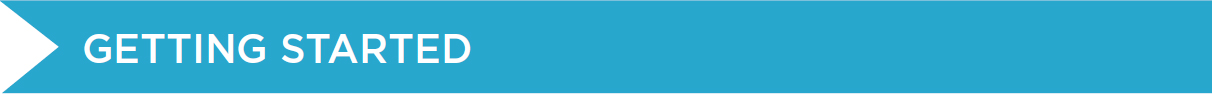 Principles For Successful Practice

Follow Through
Ensure that the strategies and technologies are maintained or adapted as necessary to remain effective.
Ongoing training ensures knowledgeable operation and maintenance of these strategies and technologies, as well as an opportunity to provide feedback on the challenges faced and lessons learned.
Green Building Practices
4
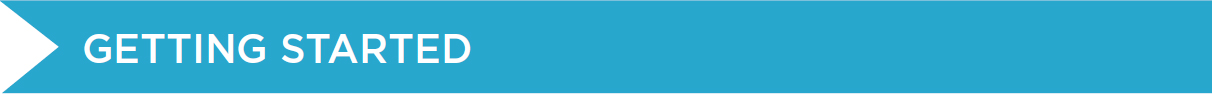 Principles For Successful Practice

Look Beyond First Costs to Long-Term Savings
Green Building often shifts cost earlier. Increased efficiency and savings come later.
Up-front goal setting, analysis, and evaluation of alternatives will assist in making decisions that result in savings over the long term through synergies and integration.
Synergies are actions that complement each other, creating a whole greater than the sum of its parts.
The savings are often reflected in life-cycle costing.
Green Building Practices
5
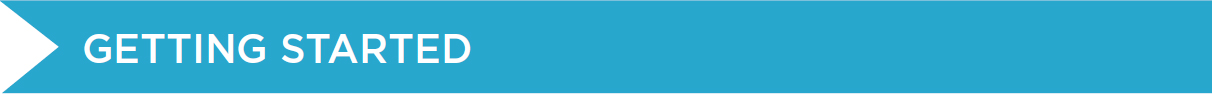 Principles For Successful Practice

Include and Collaborate
Multidisciplinary team of professionals
Members of the community involved or affected by the project
Look at the big picture, not just individual elements
Green Building Practices
6
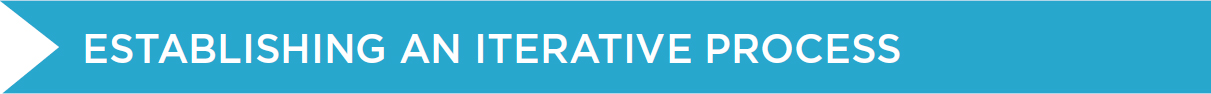 Integrated Project Delivery (IPD)

an approach that involves people, systems, and business structures (contractual and legal agreements) and practices. The process harnesses the talents and insights of all participants to improve results, increase value to the owner, reduce waste, and maximize efficiency through all phases of design, fabrication, and construction. (Adapted from American Institute of Architects)

Design-build and IPD enable team members to participate from the early project stages, including goal setting and initial brainstorming.
Green Building Practices
7
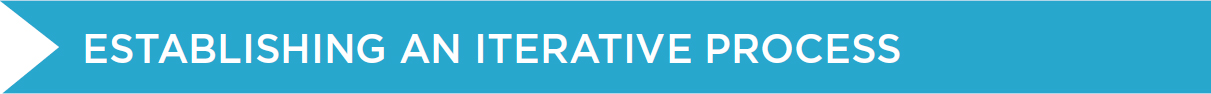 Iterative Process

An iterative process is circular and repetitive. It provides opportunities for setting goals and checking each idea against those goals.
Defining critical milestones, assigning champions, and clarifying goals up front will enable projects of all sizes and types to incorporate sustainability more effectively.
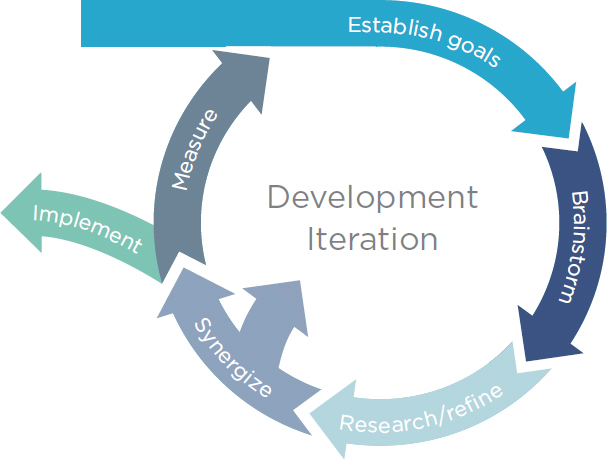 Green Building Practices
8
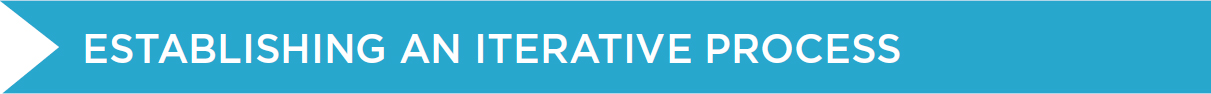 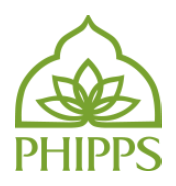 Green Building Practices
9
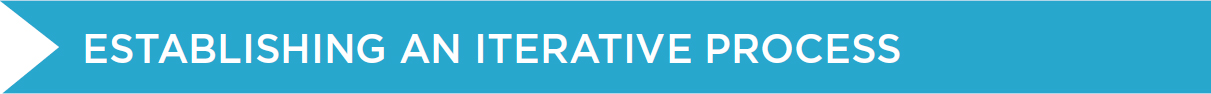 Types of Meetings

Charrette
Team Meeting
Small Task Group
Stakeholder Meeting
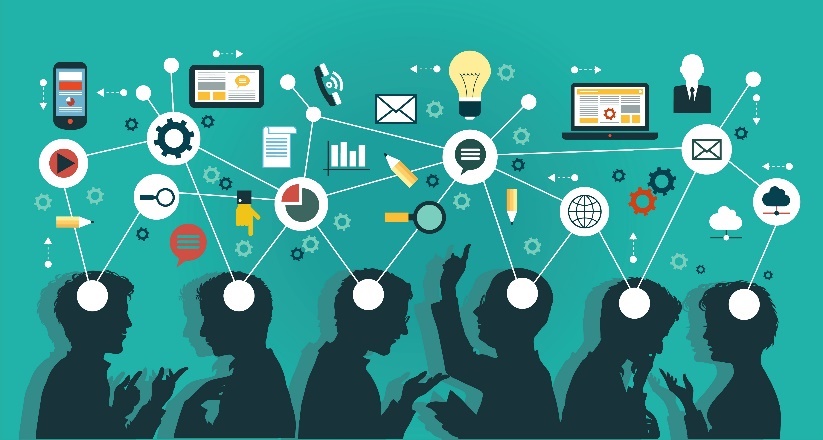 Green Building Practices
10
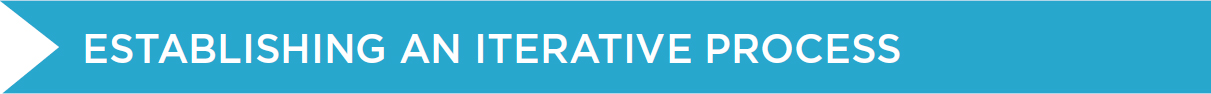 Charrette

an intensive, multiparty workshop that brings people from different disciplines and backgrounds together to explore, generate, and collaboratively produce design options.
Green Building Practices
11
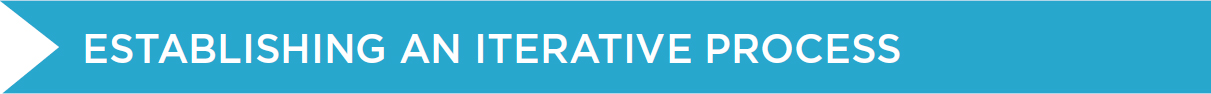 Charrette

At least one initial strategy meeting or LEED “charrette” generally held at the beginning of the project
Charrettes assist in establishing green goals
Goal – to develop possible design and strategies for greening a space 
 
Deliverables
The typical deliverables from the initial strategy meeting are:
LEED certification goal (certification level)
LEED scorecard that shows the targeted credits for pursuit (LEED checklist)
Green Building Practices
12
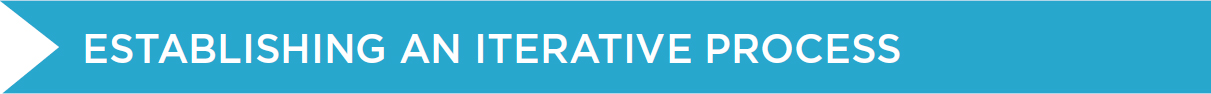 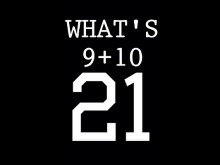 Team Meeting

Allow the group to work together creatively on new synergies.
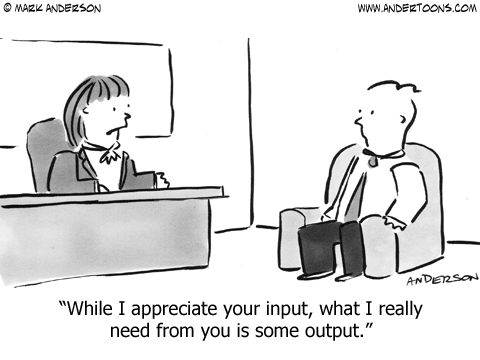 Green Building Practices
13
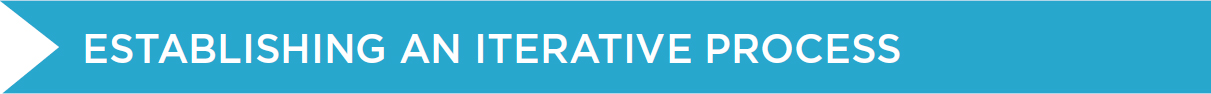 Small Task Group

Opportunity to explore particular topics, conduct research, and refine the ideas for presentation at a later team meeting.
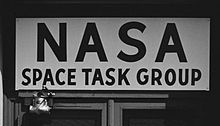 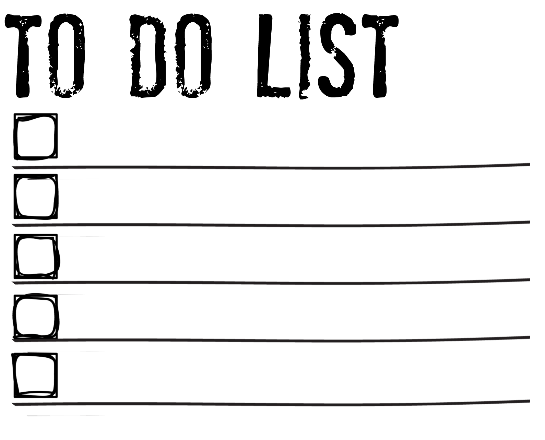 Green Building Practices
14
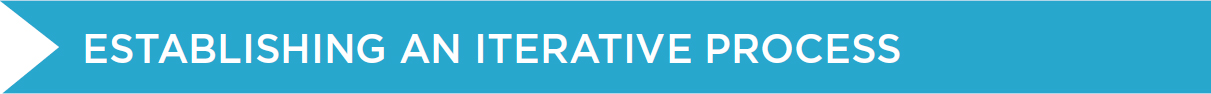 Stakeholder Meeting

Held with neighbors, community members, and others with a vested interest in the project.

They enhance a project team’s interaction with and understanding of community issues, concerns, and ideas.
Green Building Practices
15
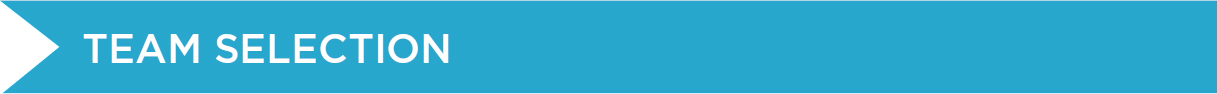 Project Team

Broad
Inclusive
Collaborative
Provide Training
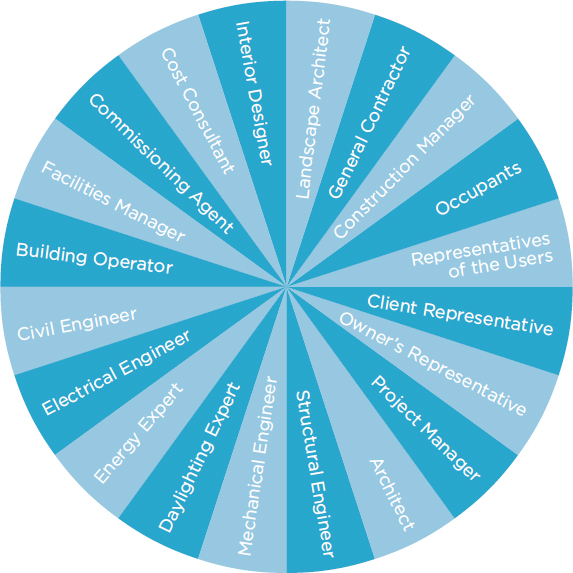 Green Building Practices
16
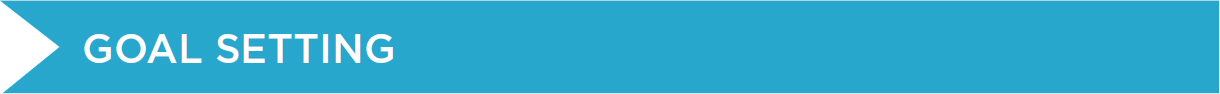 Green Building Projects
Must be grounded in strong goals and set a pathway to ensure they are achieved.
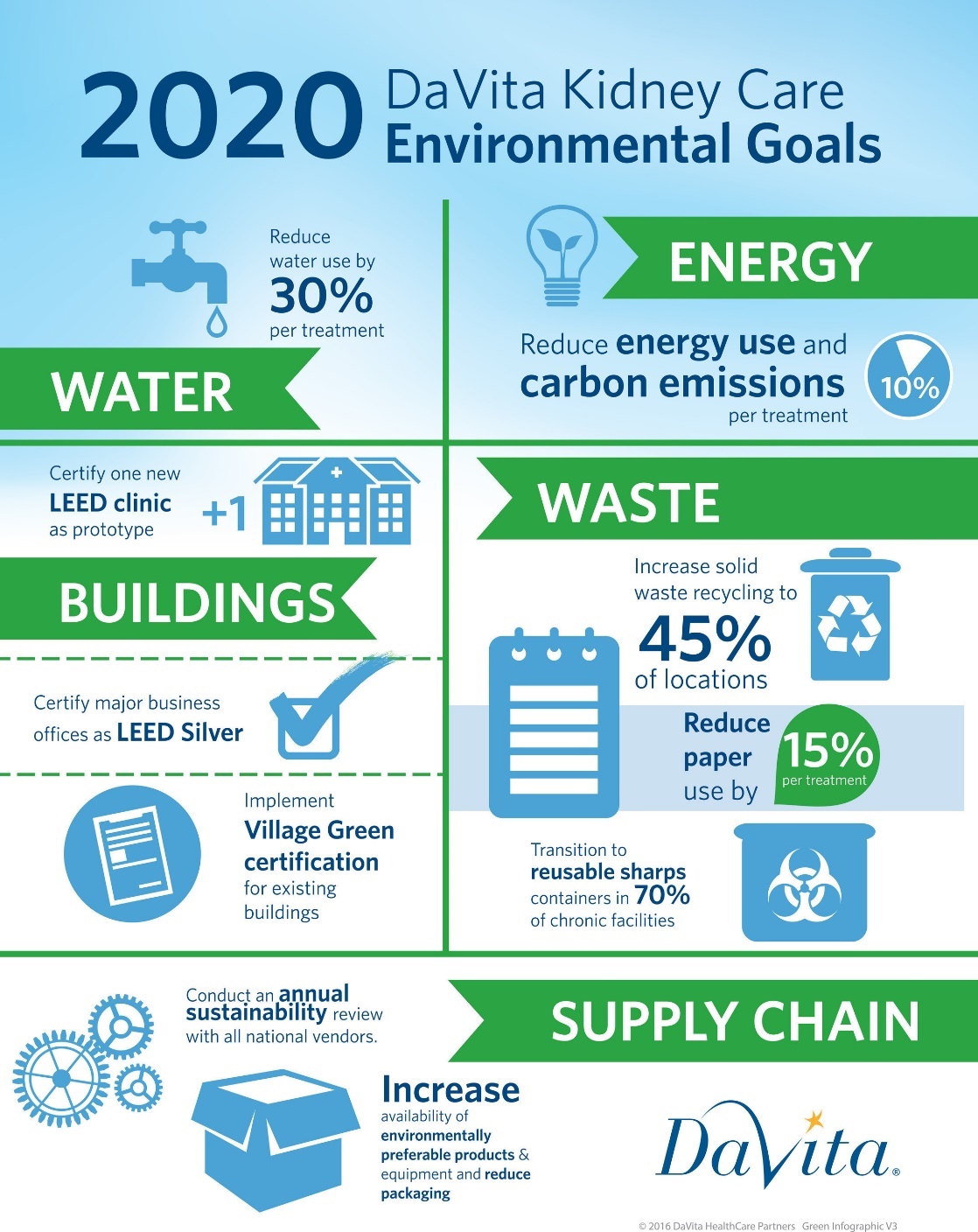 Green Building Practices
17
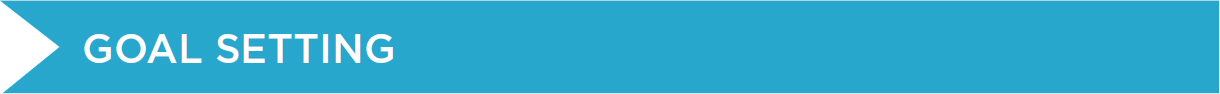 Green Building Projects
Clear goals articulate what the project will be designed to accomplish, by:
Making sure that the vision is clear
Providing a frame of reference for the whole project
Defining the sustainability targets and keeping the project on track to meet them

Metrics and Targets
Goals					Assessments and Measurements
S	= Specific			Metrics
M	= Measurable			Qualitative
A	= Attainable				Quantitative
R	= Realistic
T	= Timely
Green Building Practices
18
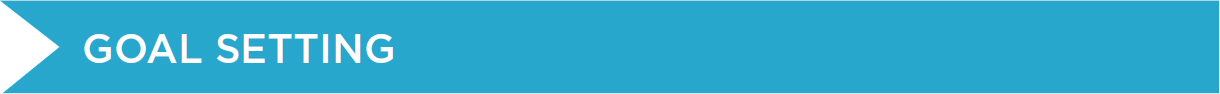 Example

Goal -  neighborhood project be walkable

Quantitative
Percentage of homes that are within a quarter-mile of destinations such as parks, restaurants, and stores.

Qualitative
Does the project have functional sidewalks?
Green Building Practices
19
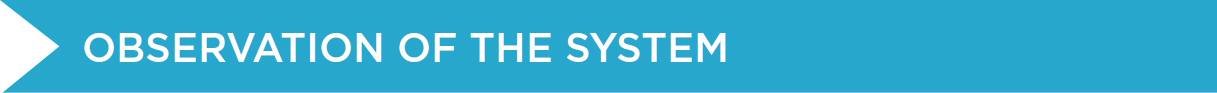 Data Gathering and Interpretation
Often requires expertise of technical specialists:
Hydrologists
Ecologists
Engineers
Economists
Anthropologists
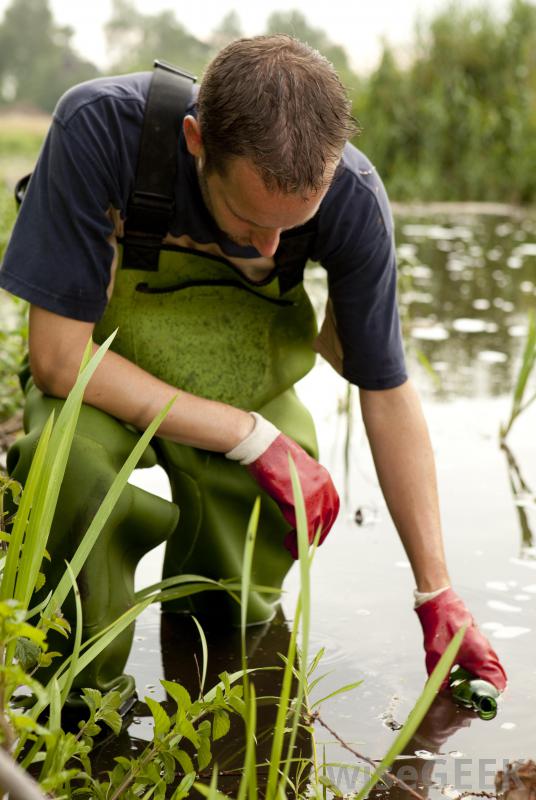 Green Building Practices
20
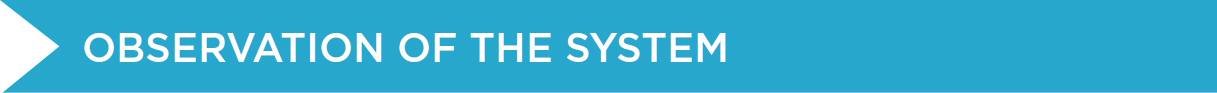 Data Gathering and Interpretation
Tools
Systematic data collection and analysis
Mapping
Occupant surveys
Building walkthroughs
Audits
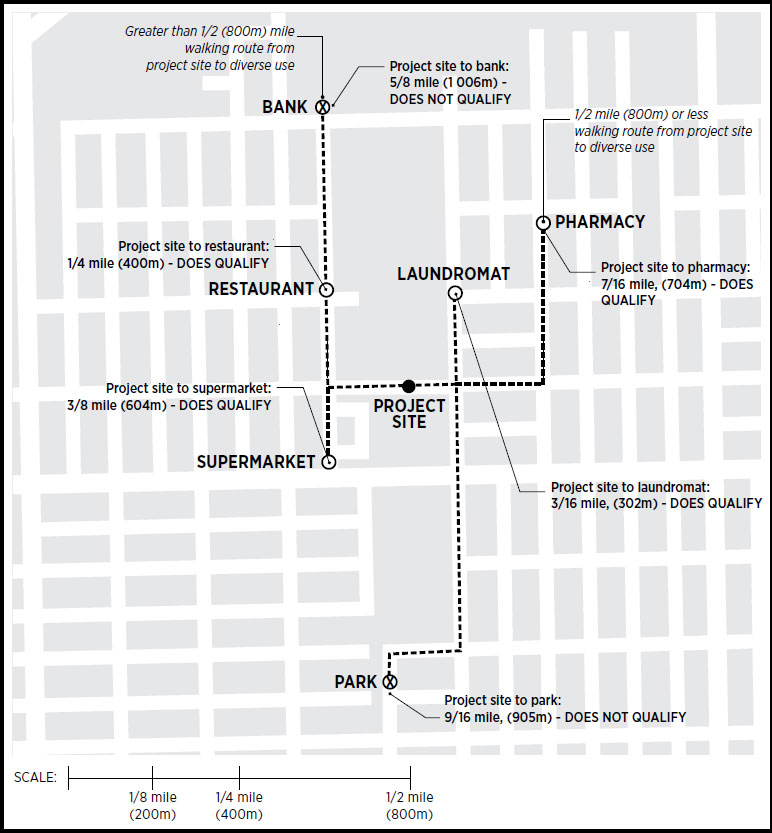 Green Building Practices
21
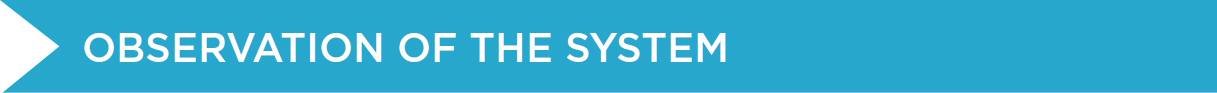 Data Gathering and Interpretation
Geographical information systems (GIS) can help illustrate how different elements intersect and overlap.

Map layers might show soils, infrastructure, shade, wind patterns, species distribution, land uses, demographics, roads and transit routes, traffic patterns, walkways and barriers, material flows, and solid waste pathways.

Maps can also display growth projections, targeted development areas, and other indicators of how the site is likely to change over time.
Green Building Practices
22
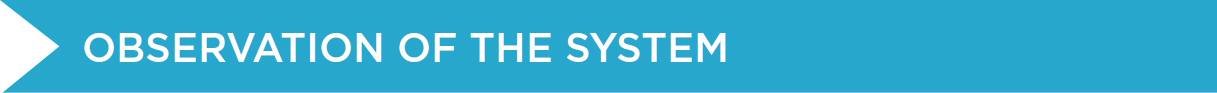 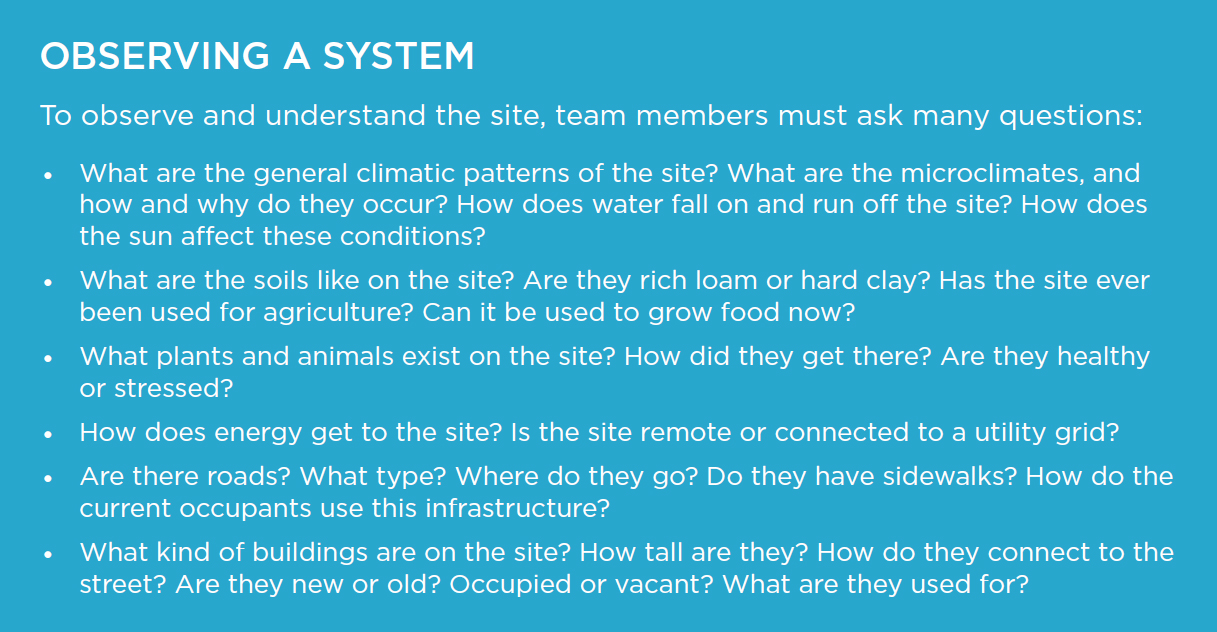 Green Building Practices
23
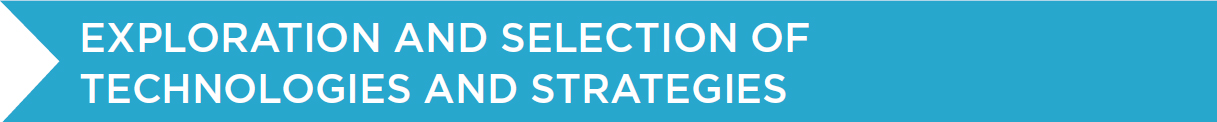 Sustainable Design

Requires thinking methodically through the types of strategies for each aspect of the system and evaluating alternatives against project goals through an iterative process.
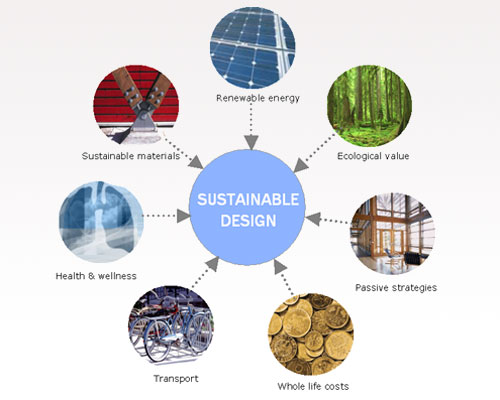 Green Building Practices
24
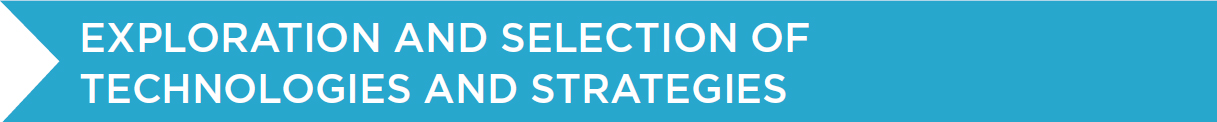 Example - Designing a new waste management plan

Waste Hauler #1							Waster Hauler #2
Cost less										Higher recycling diversion rate
Accepts only sorted recyclables			Accepts commingled recyclables

Team values both recycling and cost savings. Now what?

What if another project goal is to reduce GHG emissions associated with solid waste?
The team would then have to consider additional information, such as the distance of each waste management facility from the project site, the types and sizes of trucks used for hauling, and their associated emissions factors.
Green Building Practices
25
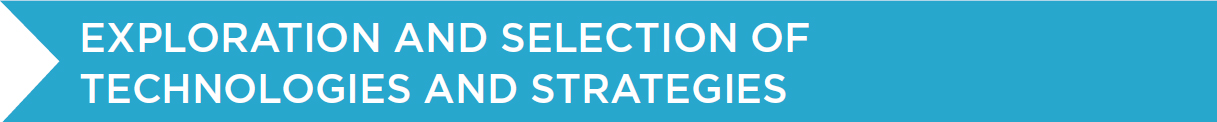 That example illustrates four important points.
When systems thinking is applied to sustainable design, it is often necessary to consider information beyond cost. A wide range of tools can help teams evaluate components of a system, including modeling, life-cycle analysis, and life-cycle cost analysis, as well as inventorying.

Even if the system is evaluated using a complex computer model, the best solution may depend on the team’s goals, metrics, and targets, as well as their resources. The alternatives must be analyzed and evaluated against the goals.

Although alternatives are often viewed as an either-or choice, there may be more than two options. In the waste hauler example, the question is about more than which hauler to select. When deciding between two alternatives, the project team must ask whether there is a third option (or a fourth or a fifth …). The question can spark the creativity needed to find new solutions that lead to sustainability.

Sometimes other variables, besides goals, targets, and costs, may make certain solutions inappropriate for the site. Sustainable design means finding not only the measures that perform best in a model but also the solutions that will perform best over the life of the project.
Green Building Practices
26
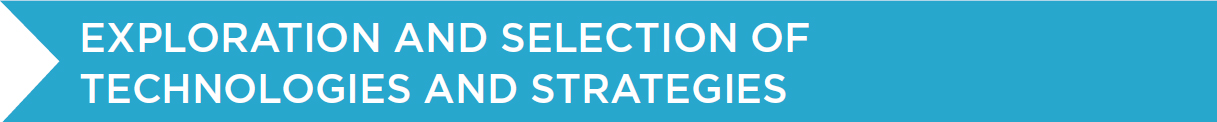 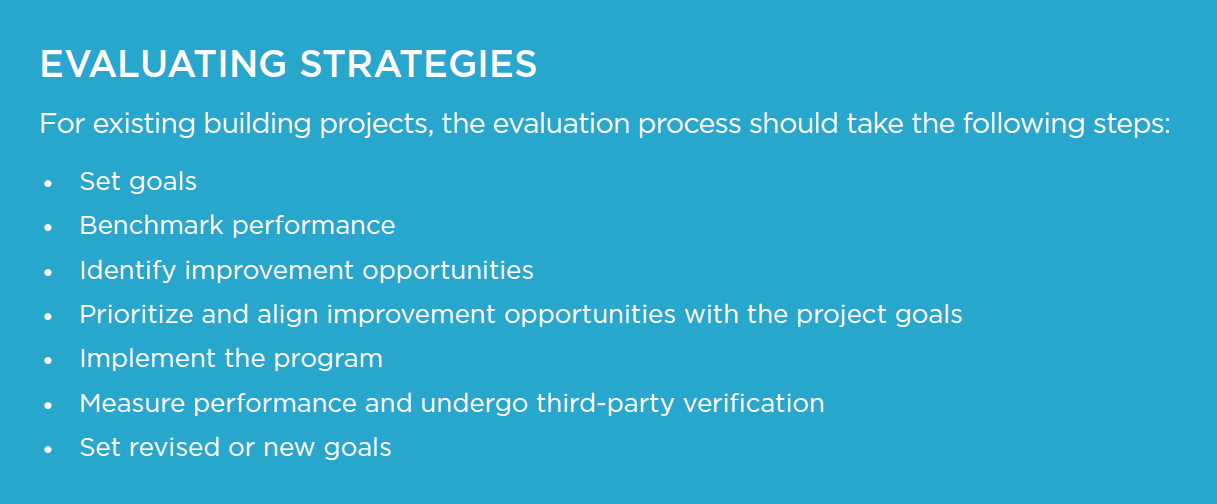 Green Building Practices
27
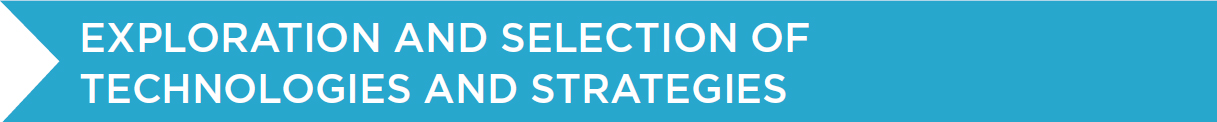 Value Engineering

a formal review based on the project’s intended function and conducted to identify alternatives that reduce costs and improve performance, is a critical part of the sustainable design process.
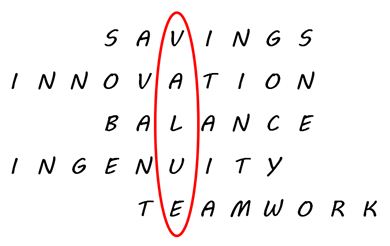 Green Building Practices
28
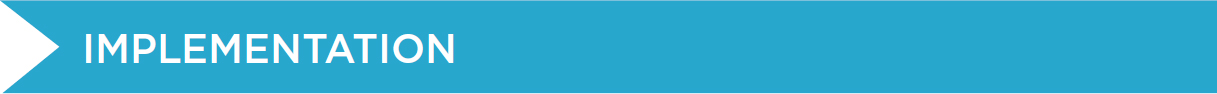 Planning and Design Phase

Up-front Planning
Helps keep a project on schedule and on budget
Protects achieving the projects goals
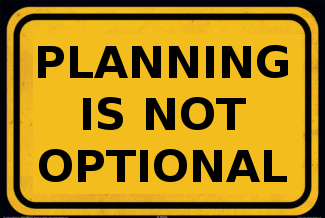 Green Building Practices
29
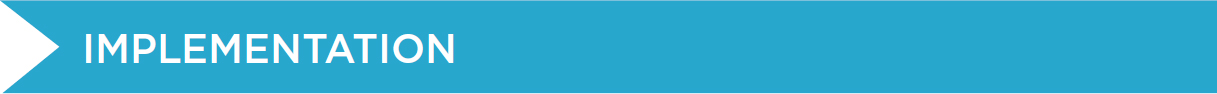 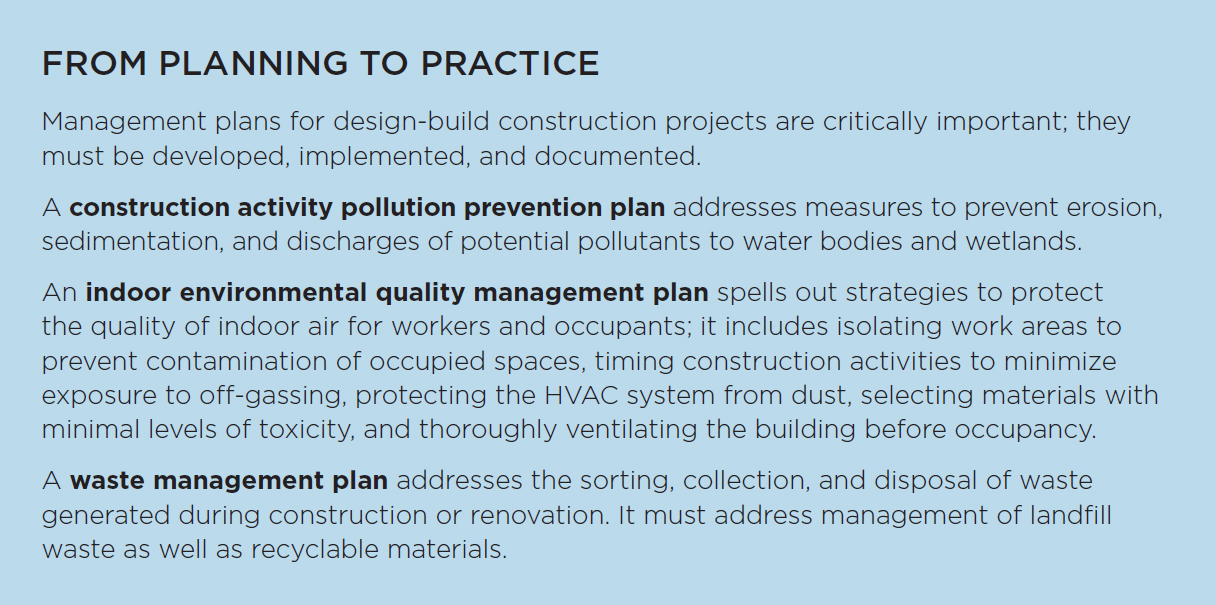 Green Building Practices
30
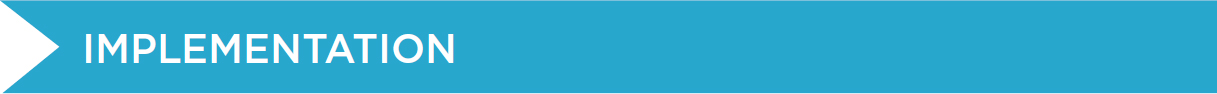 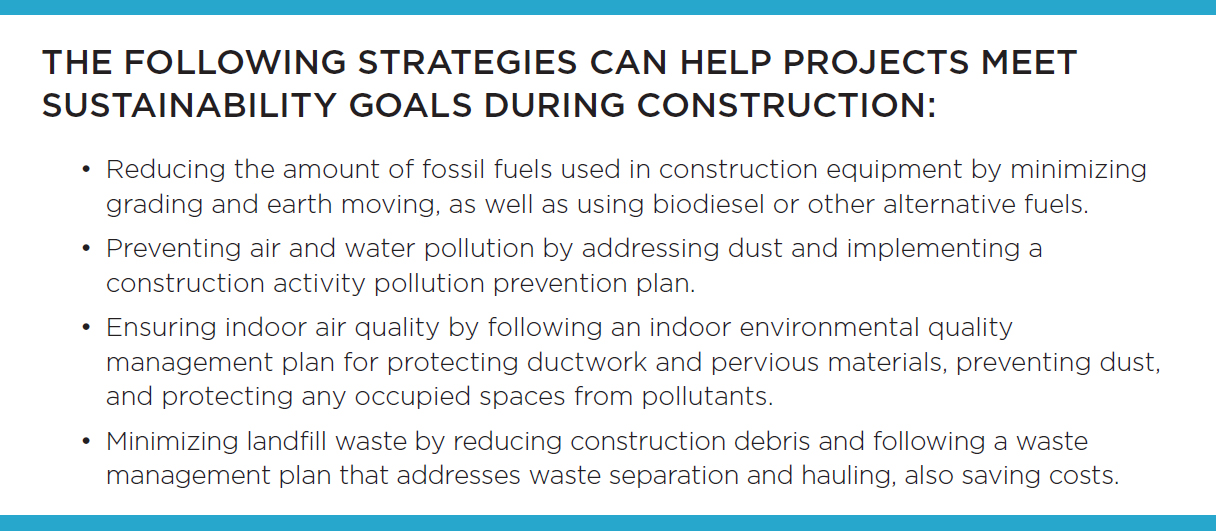 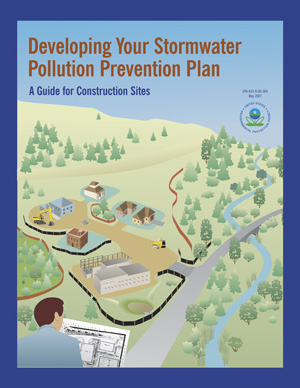 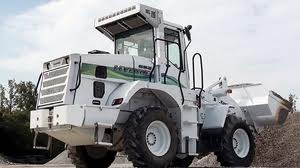 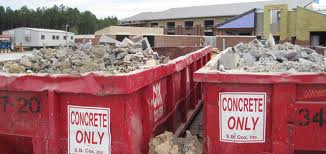 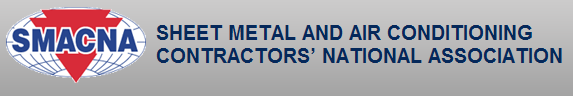 Green Building Practices
31
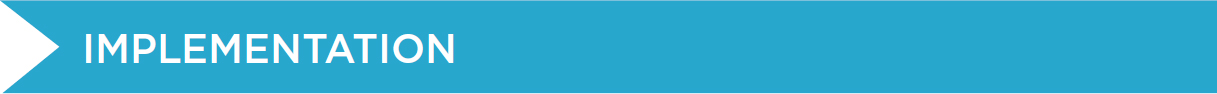 Documentation
Essential for verifying achievement of sustainability goals
Maintain clear and organized documentation throughout implementation will help to ensure success.

Examples:
Change orders
Chain-of-custody letters
Waste hauling tickets
Updated/revised construction management plans
Commissioning or retrocommissioning reports
LEED documents
Green Building Practices
32
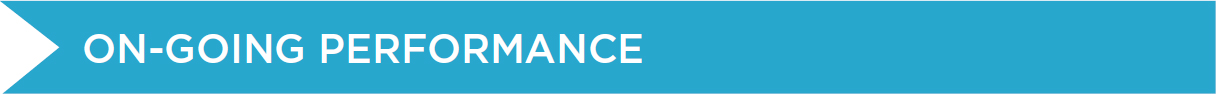 Green Buildings and Neighborhoods

The construction and operations of green building and neighborhood projects are never really complete.

Requires on-going delivery or production of resources
Routine maintenance and upkeep
Data collection and feedback
Training – occupants and personnel
Green Building Practices
33
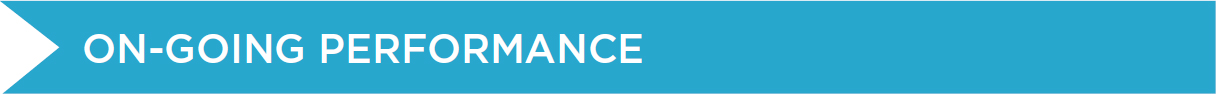 Building System Performance

Regular inspections and maintenance to reveal problems or opportunities for improvement:
Retrocommissioning
Energy and water audits
Solid waste audits
Occupant surveys, including thermal comfort and transportation analysis
Green purchasing and green housekeeping program assessments
Green Building Practices
34
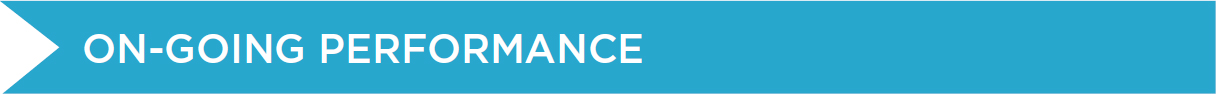 Measurement and Verification

Essential to identifying opportunities for improvement.
The right information needs to flow to the right place.
The flow of information can be used as a feedback loop within the built environment to promote continuous improvements and support the commitment to sustainability.
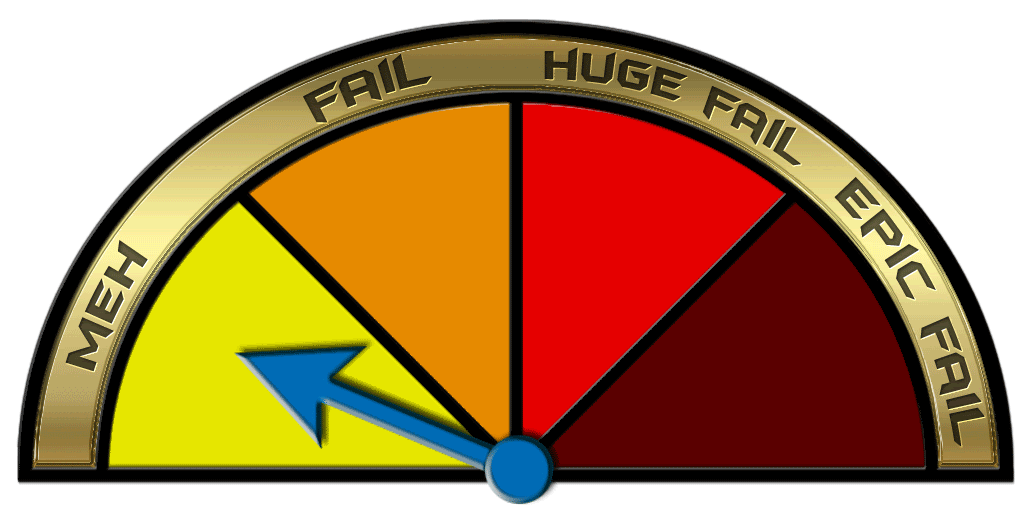 Green Building Practices
35
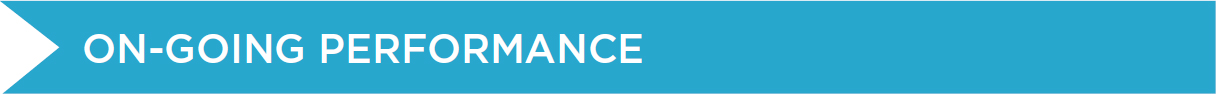 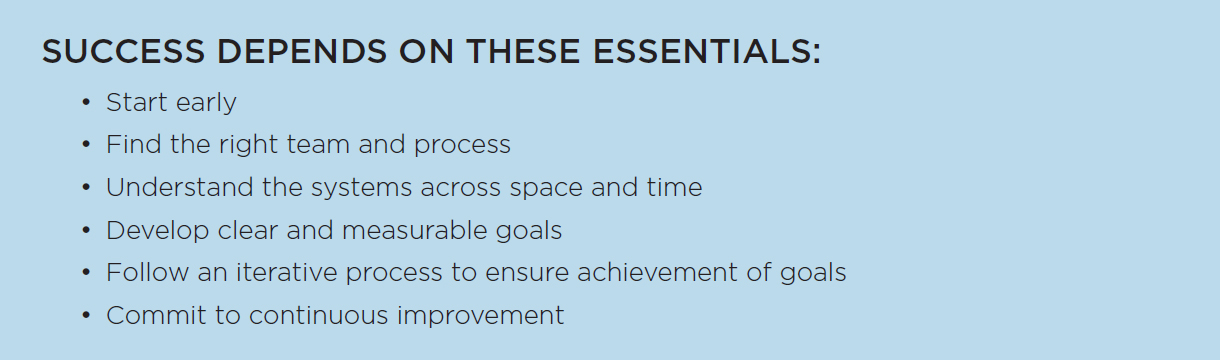 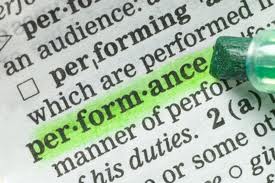 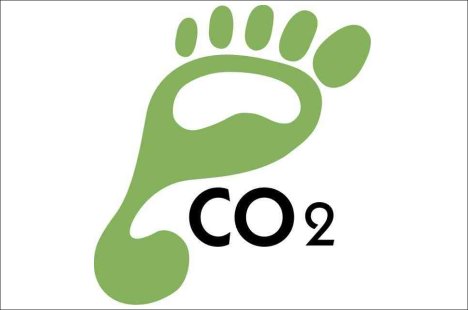 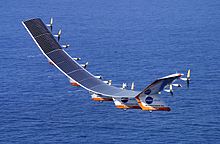 Green Building Practices
36